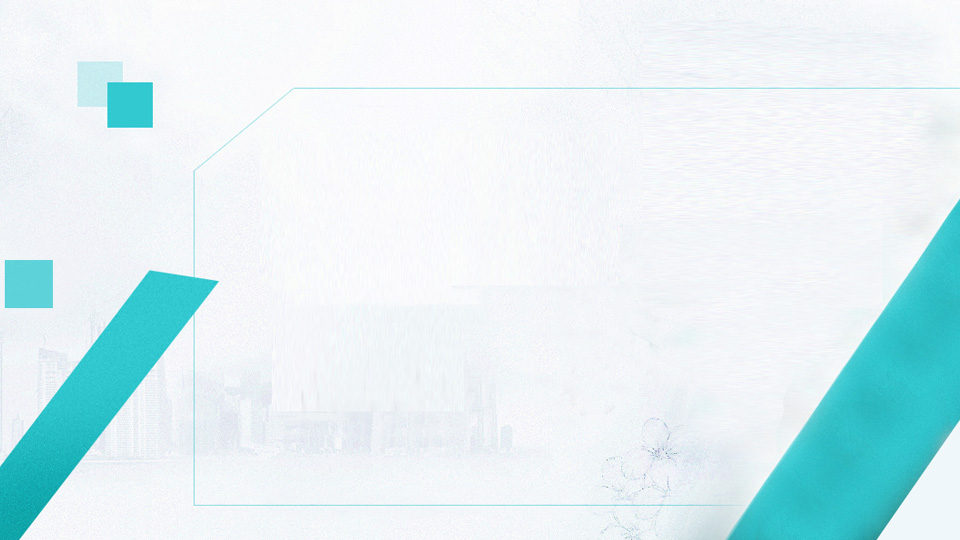 金贝壳涂料需求文档
2017年10月10日
熊猫团队
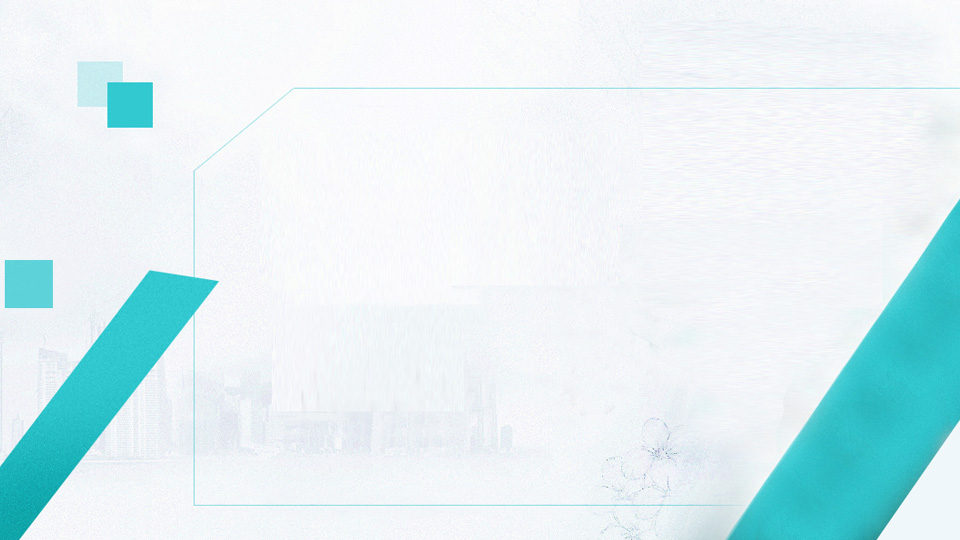 目  录
前期准备
CONTENTS
A
讨论过程
需求文档整理
B
C
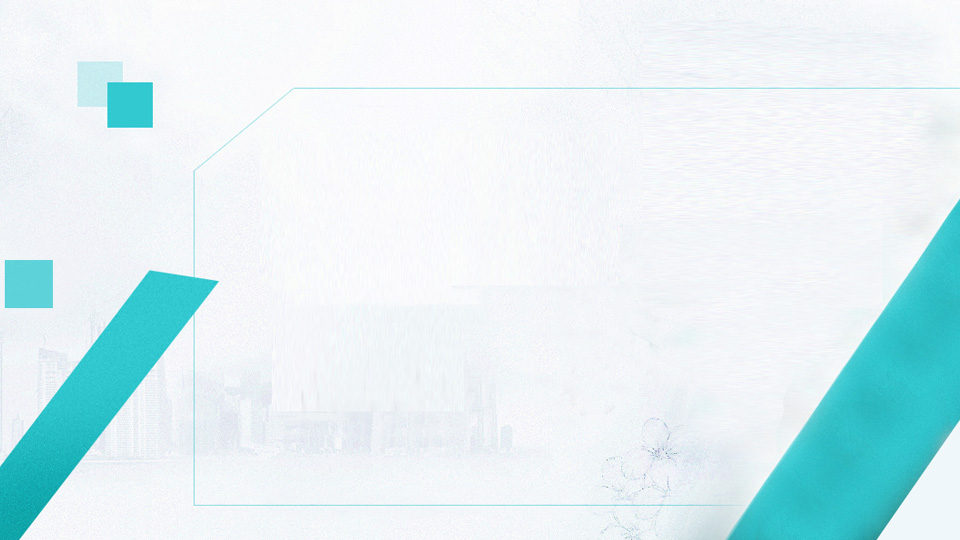 PART
前期准备
调研文档的确立
联系老板确立见面时间
前期准备
1.调研文档的确定
	以调研文档草拟了一份初步的需求文档









2.联系老板确立见面时间
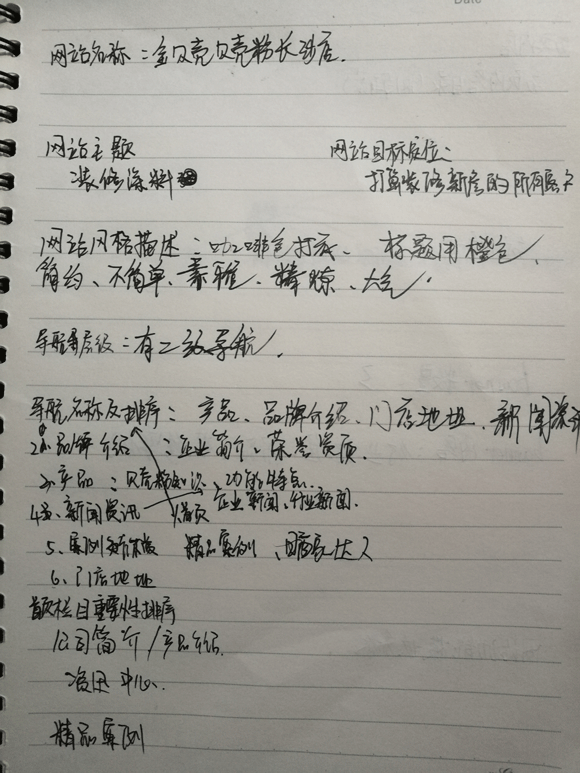 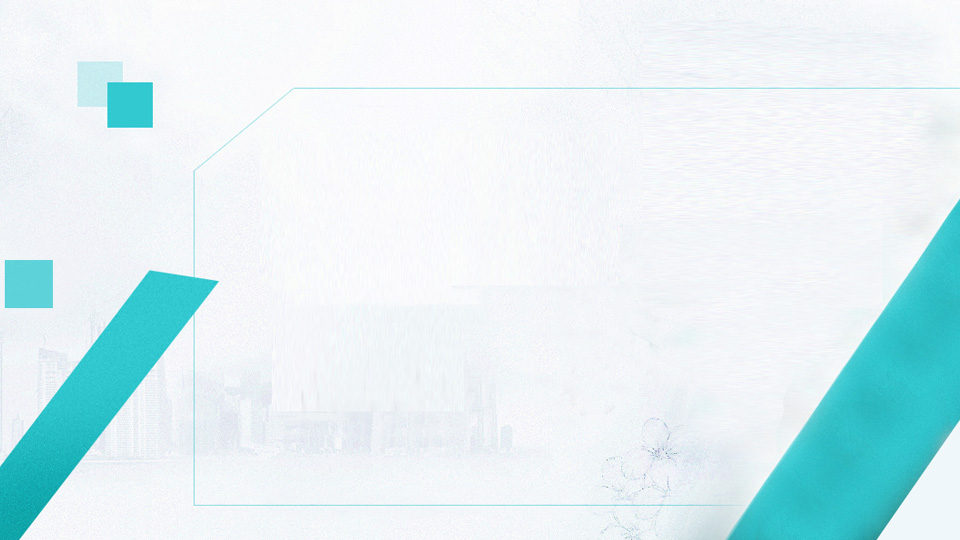 PART
讨论过程
1
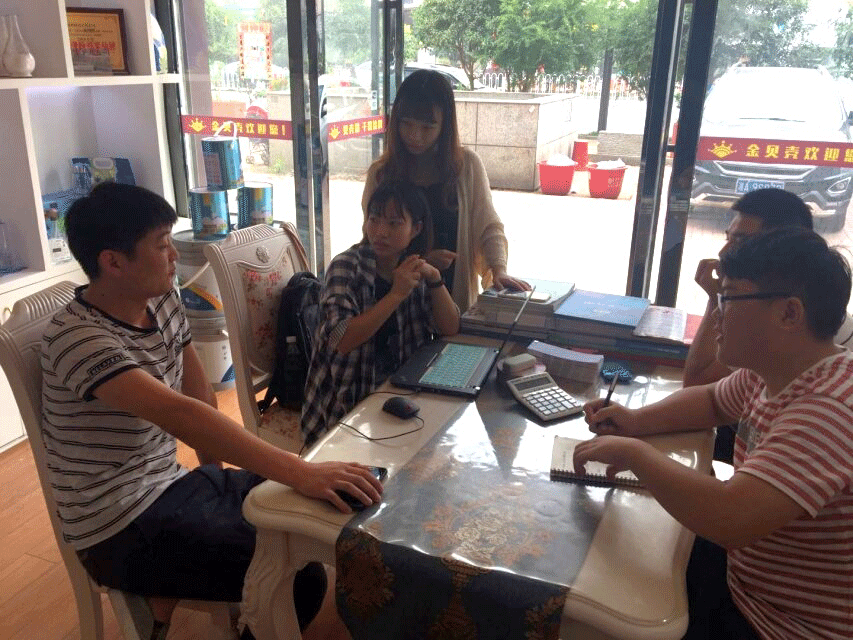 每个人都参与其中，认真的与客户讨论网站的事情！
老板在网站风格上强调了要简约大气，太复杂的其实效果并不是很好。建议可以从高端的同类型产品参考一下，像TOTO卫浴。
2
认真听取老板的要求以及建议，查漏补缺并由谢育珑记录下来！
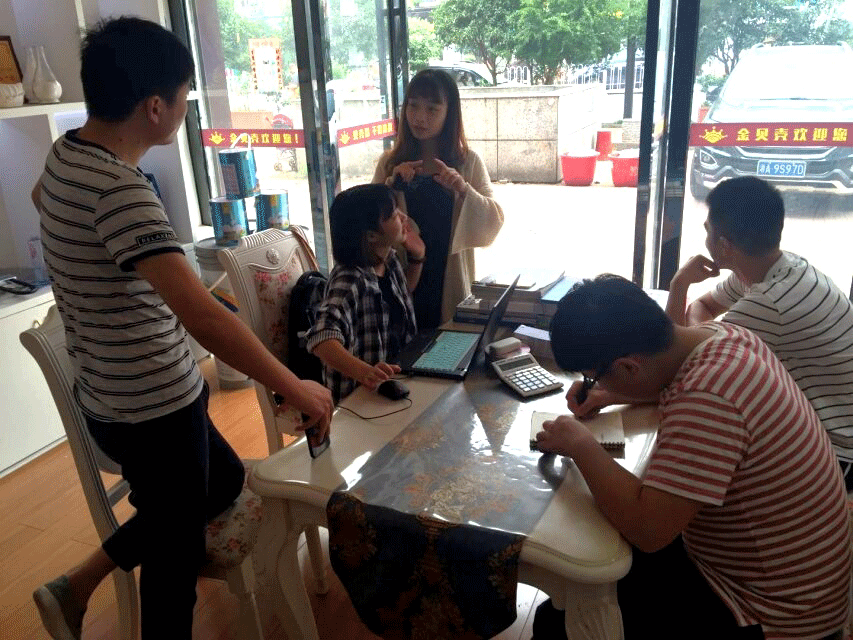 主要在以下几个方面有所讨论：
1、图片大小的问题，网页打开时加载慢。

2、弹窗效果的必要性。

3、色调上要素雅，布局上要简洁。

4、banner图要有特色要有吸引力。

5、全景VR效果。
3
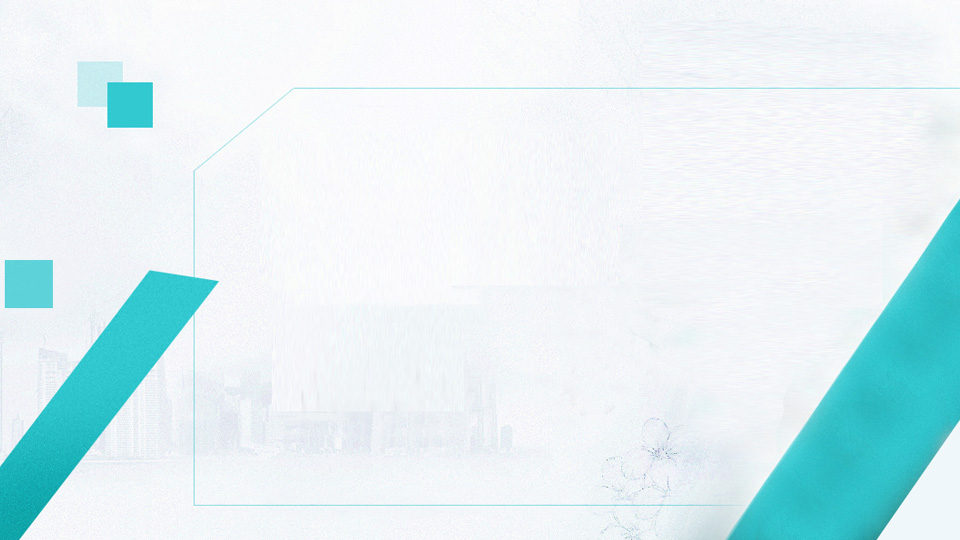 PART
需求文档整理
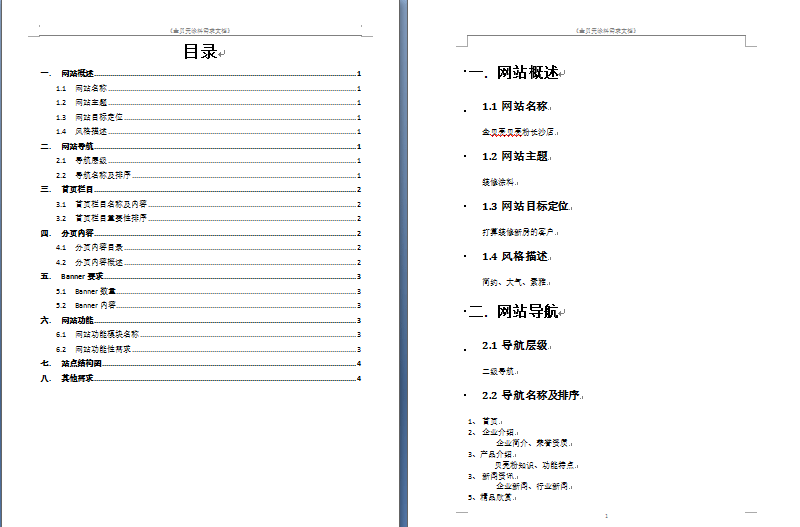 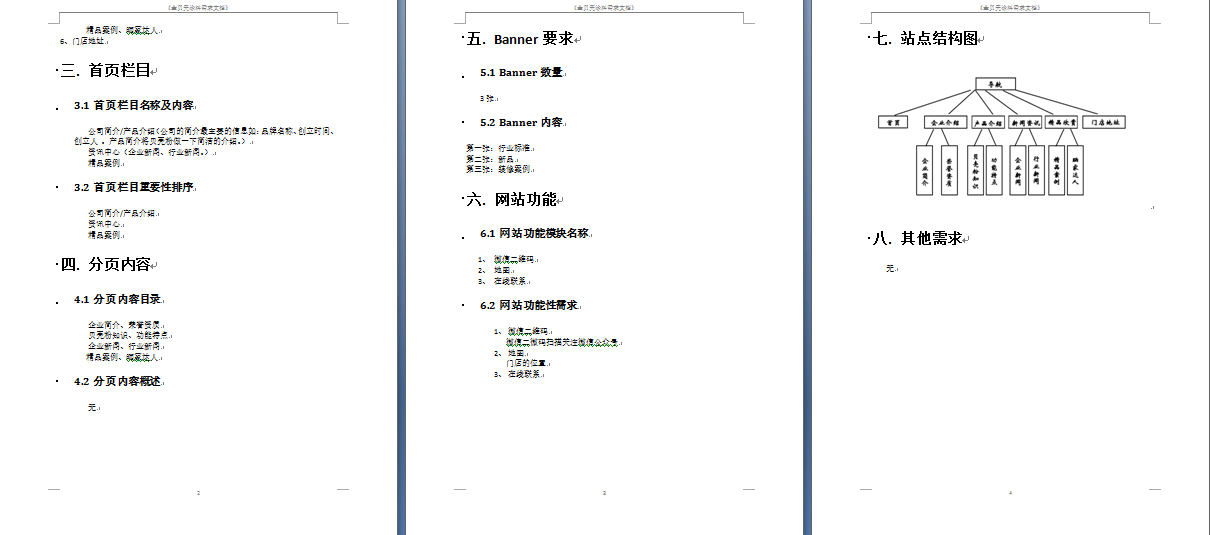 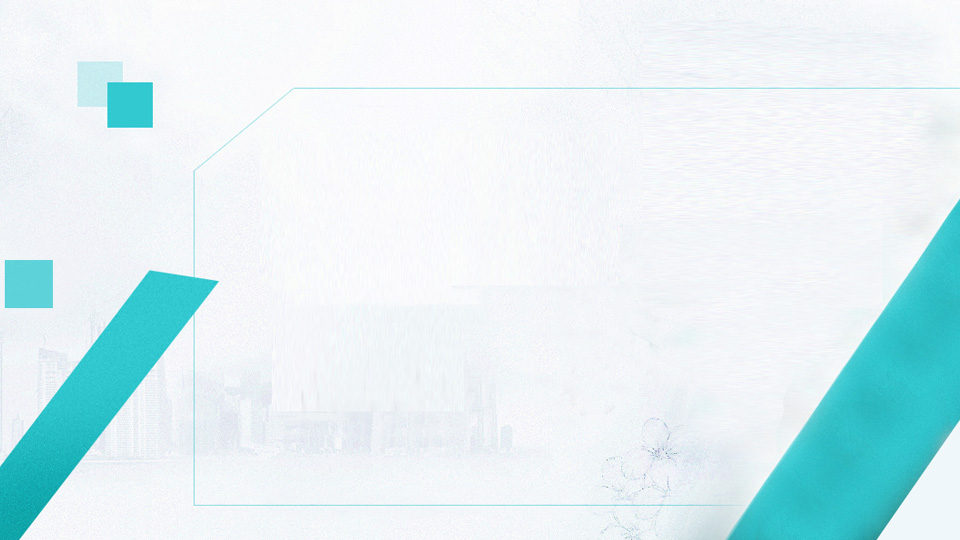 谢谢观看